Welkom!
Aanvang: 19.00u
Webinar
Informatieavond examentraining en centraal examen
1
Versie 1.0 Definitief - 24-3-2021
Informatie examentraining  en eindexamen
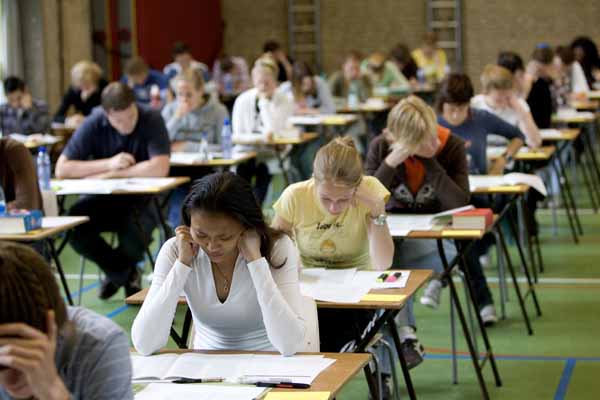 2
Onderwerpen
Aanpassingen CE 2021
Afronding schoolexamen
Examentraining; eindsprint
Centraal examen
Uitslag
Herexamen
Diploma uitreiking
Keuze voor “eindsprint” bij mentor
3
Vooraf gedeeld
Informatie centraal examen

Informatie over examentraining : Eindsprint
4
Aanpassingen CE 2021
D&P wordt afgesloten met schoolexamen (SE); CSPE vervalt
Extra tijdvak
Wegstreepregeling
Extra herkansing

Niet makkelijker
Niet anders genormeerd
5
Afronding schoolexamen
Toetsweek (6 t/m 14 april)
15 april inhaalmogelijkheid toetsen
15 april mogelijkheid extra herkansing
16 april inzage toetsen toetsweek 
attent zijn op laatste inhaalwerk!
21 april: uitreiken akkoordverklaringen
22 april: inleveren ondertekende akkoordverklaringen (voor 12.00 uur!)
SE afronden voordat je ingeschreven wordt voor het ce!!
6
Afronden se cijfer (op 1 decimaal)
5,45   wordt  5,5
5,54   wordt  5,5
5,56   wordt  5,6
5,449 wordt  5,4

Technologie & Toepassing-> schoolexamen (afgerond cijfer)
Idem Dienstverlening & Producten
7
Berekening cijfer D&P
8
Examentraining Eindsprint
Waarom?
Op een andere manier de stof door
Uitleg/oefenen zwakkere onderdelen
Puntjes op de i
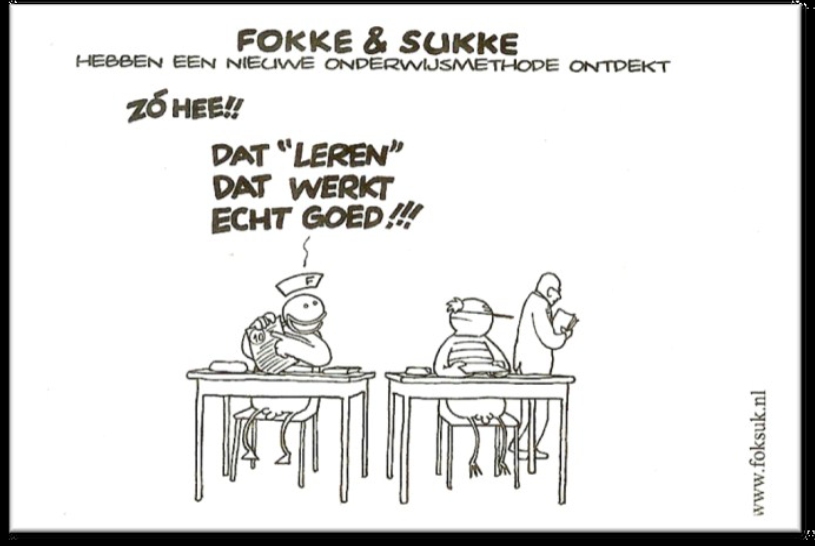 9
Hoe?
Algemene module: plannen
Vakmodules per thema
Leerling kiest minimaal 5 (meer mag) modules (rooster)
Proefexamen (vak naar keuze) 
Keuze in Magister (agenda) -> code bijv. E_A1ne
Tussen 6 en 12 april
Proefexamen aangeven bij mentor
10
Centraal examen
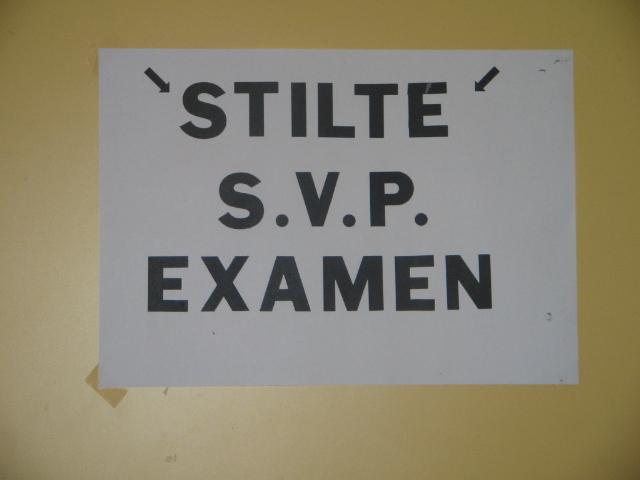 11
Extra tijdvak
Zoveel mogelijk in tijdvak 1
Advies over tijdvak 2- > per mail naar ouders
     Advies alle vakken in tijdvak 1 -> geen mail naar ouders
Leerling beslist uiterlijk 23 april

Roosters in info materiaal
12
Centraal examen
Examen in lo zaal en lokalen locatie Engelandlaan

Examenzittingen
Examennummer
Examenrooster
Op tijd!! (15 minuten voor aanvang in de examenzaal)
20 minuten eerder op: 17 mei 13.10 uur
13
Openen en sluiten
MT lid/examensecretaris  opent examen:
Controle door examenkandidaten van examens
Doet mededelingen
Leest eventueel erratum voor
Eerder klaar; werk inleveren bij de juiste tafel Docent neemt werk in en noteert de tijd
MT lid/examensecretaris sluit examens
Werk wordt opgehaald en gecontroleerd
14
Wat mag wel en wat mag niet!
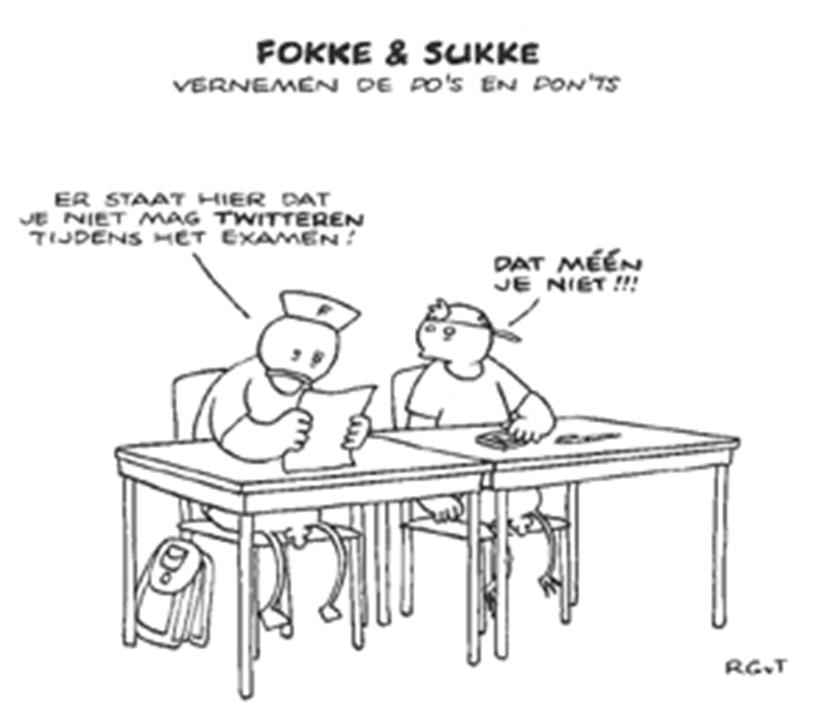 15
Belangrijke zaken
Let op de goede datum en tijden.
Op tijd aanwezig zijn. (20 minuten vooraf op school).
Ziek ruim voor aanvang melden bij de teamleider
Eerder vertrekken: 
	-	eerste 5 kwartier niet
	-	laatste kwartier niet
16
Belangrijke zaken(2)
Toilet bezoek
Geen tassen mee
Mobiel/iwatch/noice cancelling niet mee!! (kluisje)
Eten en drinken 
Bedrog
17
Belangrijke zaken(3)
Opgaven:
Dubbel papier net (wiskunde roosterpapier)
Enkel papier klad
Bijlagen
Inleveren werk (geef aantal blaadjes op 1ste blad aan)
Opgaven en klad niet mee de zaal uit voor eind van het examen (incl. verlengde tijd)
18
Belangrijke zaken(4)
Uitwerkingen:
	Antwoord in een zin
	Niet met potlood schrijven/geen tipp-ex
19
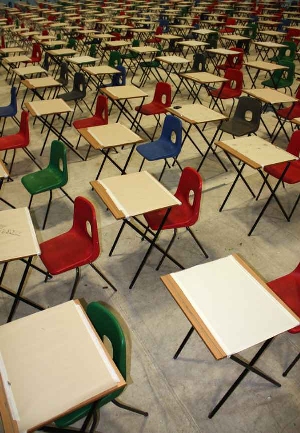 Examenrooster; op de koelkast!!
20
Hulpmiddelen
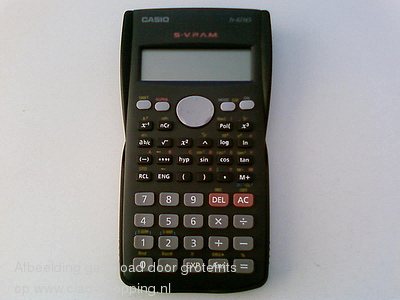 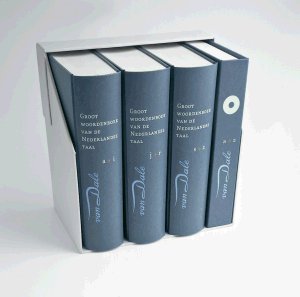 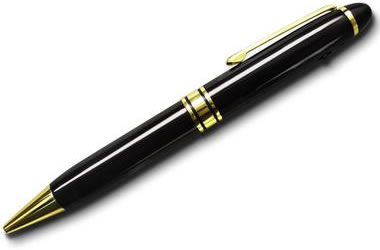 21
Zelf meenemen(blz. 8/9 infoboekje)
Woordenboeken!! 
	Bij elk vak woordenboek Nederlands toegestaan
Schrijfbenodigdheden,
passer, geo, liniaal,
rekenmachine!!
22
Faciliteiten
Recht op extra tijd: 30 minuten per examen
Daisy ondersteuning; examen in   examenzaal met laptop
Soms bijzondere faciliteiten

Altijd met onderbouwing van deskundige/ inspectie op de hoogte
23
Uitslagbepaling
24
Uitslag
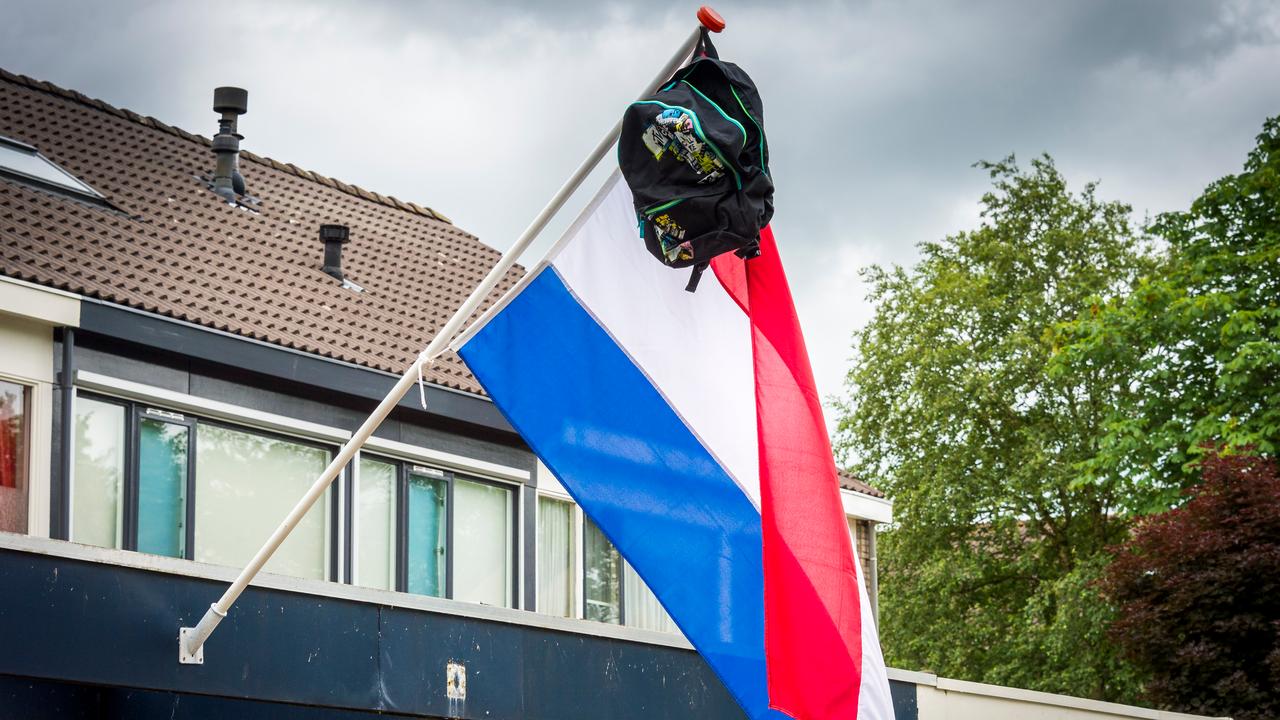 25
Afronden eindcijfer
Schoolexamen 1 decimaal
Centraal examen 1 decimaal 

Eindcijfer is gemiddelde se en ce
Afronding op heel getal (5,45 wordt 5 en 5,50 wordt 6)
26
Slaag-/zak regeling
Gemiddelde van de cijfers van het centraal examen: 5,5 of hoger
Eindcijfers van de 7! examenvakken:
	- alleen maar zessen of hoger,
	- bij één vijf en de rest is hoger,
	- bij één vier; de rest is hoger en tenminste één 7,
	- bij twee vijven, rest hoger en tenminste één 7 of hoger
Eindcijfer Nederlands in ieder geval een 5!
Profielwerkstuk, lo en kv1 voldoende
PTA rekenen moet zijn afgelegd als je geen wiskunde volgt
27
Aanpassing uitslagbepaling
Wegstreepregeling:
  - één onvoldoende mag worden weggestreept
  - geen kernvak -> Nederlands
  - cijfer wordt wel vermeld op de cijferlijst 
Schoolexamen cijfer D&P telt mee voor 5.5 regel
Leerlingen per extra vak
	- “duim” op het cijfer
	-  niet voor Ned. Eng en profielvakken
28
Voorbeeld 1
se 	ce	eindcijfer
Nederlands		5.6	6.0	5.8	6.0
Engels			7.4	7.0	7.2	7.0	
Wiskunde		5.3	5.1	5.2	5.0
Biologie			5.6	5.0	5.3   	5.0
Duits			5.8	5.6	5.7	6.0
Geschiedenis		6.6	4.2	5.4	5.0		
Maatschappijleer	7.4			7.0					    	gem. 5,48 (5.74)
29
Voorbeeld 2
se 	ce	eindcijfer
Nederlands		6.0	4.8	5.4       5.0
Engels			7.4	7.0	7.2       7.0	
Wiskunde		5.4	5.2	5.3       5.0
Nask 1			5.5	5.3	5.4       5.0
Duits			5.6	5.8	5.7	 6.0
Geschiedenis		6.8	6.2	6.6        7.0
T&T			6.3			 6.0
Maatschappijleer	7.4			 7.0					    		gem. 5,93
30
Voorbeeld 3
se 	ce	eindcijfer
Nederlands		5.0	3.8	4.4	4.0
Engels			7.4	7.0	7.2	7.0	
Wiskunde		5.4	6.2	5.8	6.0
Biologie			5.6	6.0	5.8       6.0
Duits			5.6	5.8	5.7       6.0
Geschiedenis		6.8	5.2	6.0	6.0
D&P			6.3			6.0
Maatschappijleer	7.4			7.0					    		gem. 5,76
31
Uitslag
VMBO:   10! juni na 15.00 uur
Wie belt? 
	geslaagd; mentor
	gezakt of herexamen: mentor

Uitreiking cijferlijsten
19.00 uur geslaagden
20.00 uur afgewezen kandidaten Vmbo
32
Herexamen
Aanpassing CE 2021
 	- extra herkansing
Wanneer?
Om te kunnen slagen
Herprofileren
In tijdvak 2 of 3
Als nog niet alle vakken in tijdvak 1 zijn afgenomen mag in tijdvak 2 al wel een vak(ken) worden ge-herkanst.
33
Diploma uitreiking
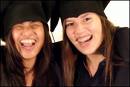 15 juli
Hoe?
34
Tips voor ouders
In gesprek met je zoon of dochter
Gezonde balans inspanning -  ontspanning
Vertrouwen
Uitlaatklep
Op tijd komen (rooster!)
Stimuleren, belonen
35
Tip voor leerlingen
Maak een planning en houd je er ook aan
Gezonde balans inspanning -  ontspanning
Zet je bijbaan op een laag pitje!
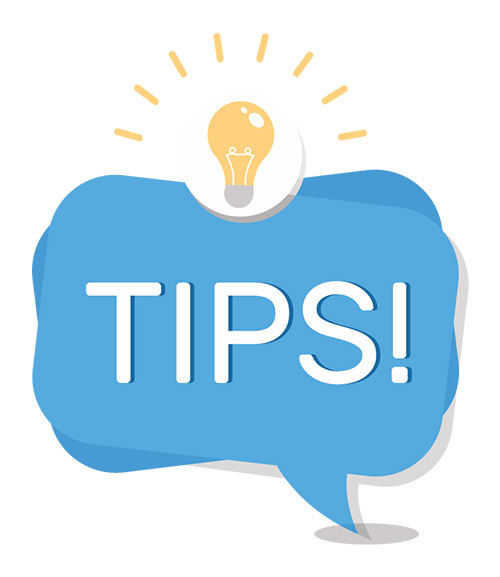 36
mijneindexamen.nl
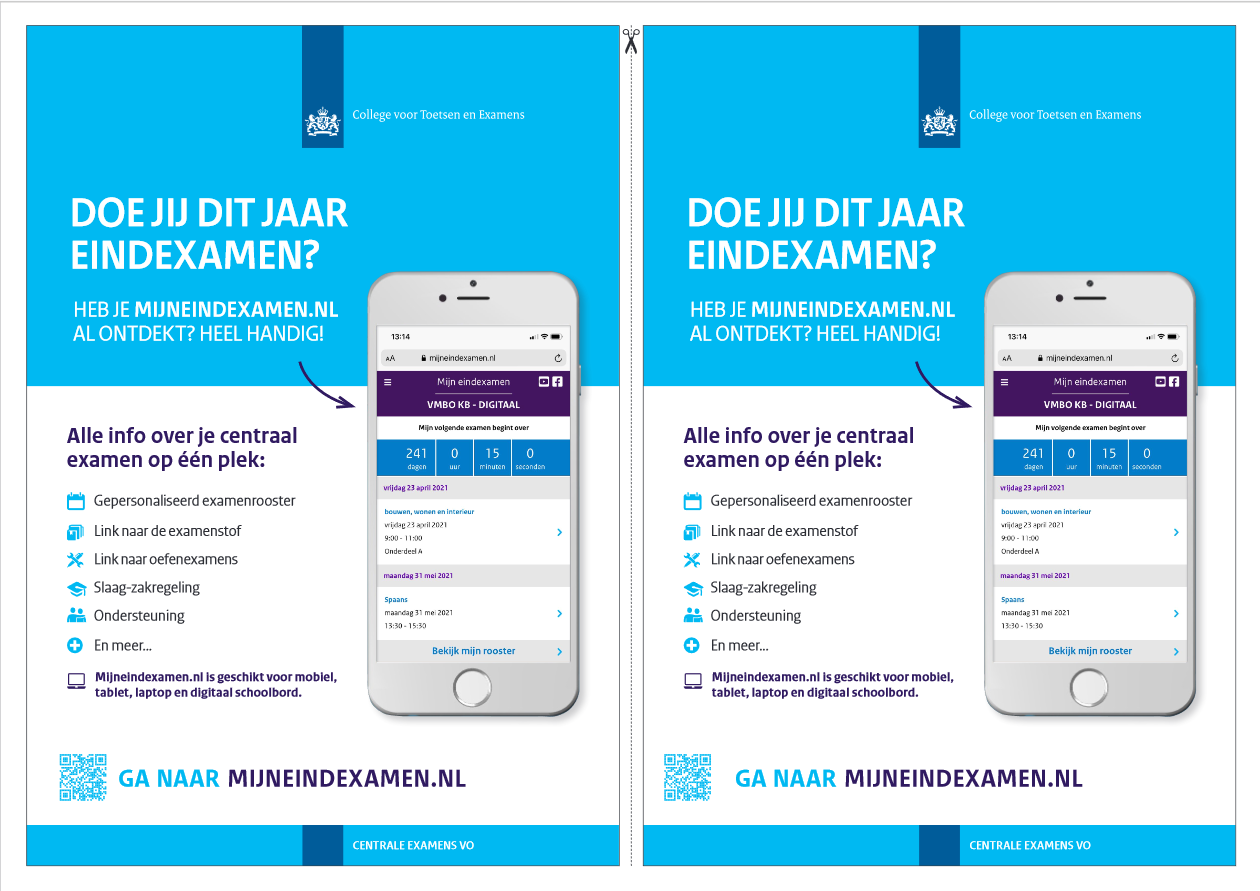 37
Inleveren boeken en kluissleutel
5 juli tussen 14.00 – 16.00 uur
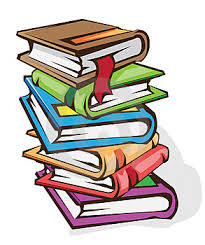 38
Examens voorbij
39